Поняття команди. Порівняння команди й спонукального речення. Команди й виконавці.
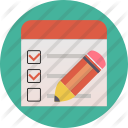 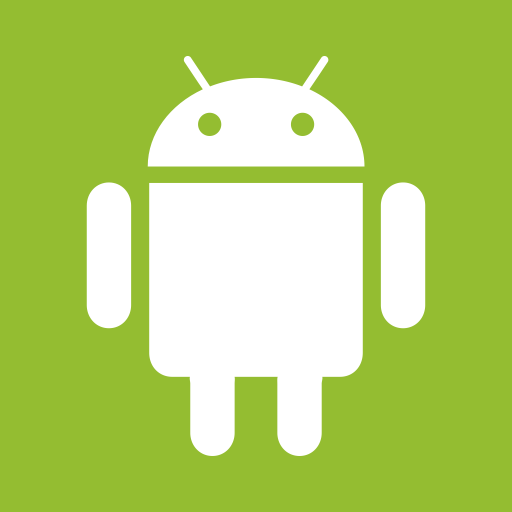 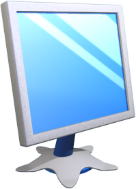 Розгадайте ребус
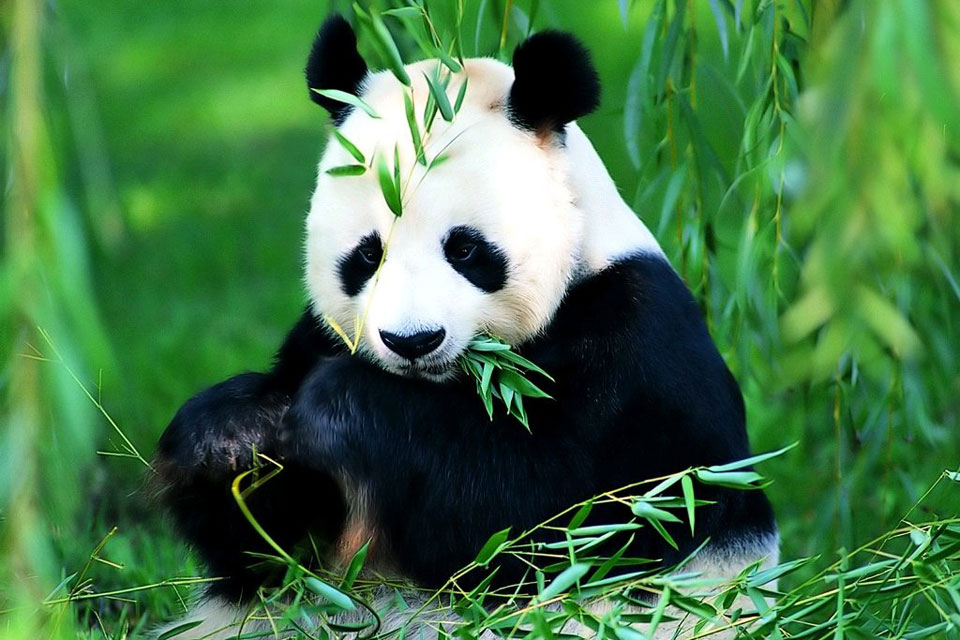 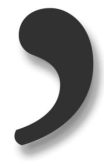 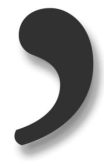 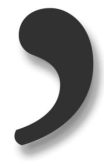 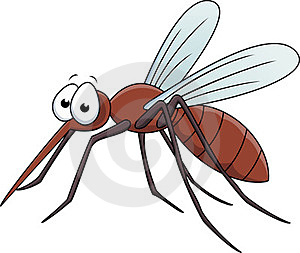 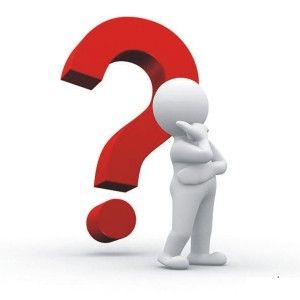 Команда
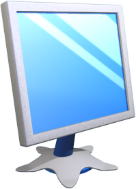 Знайомимося з поняттям команди
Команда — це чіткий і короткий наказ.
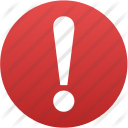 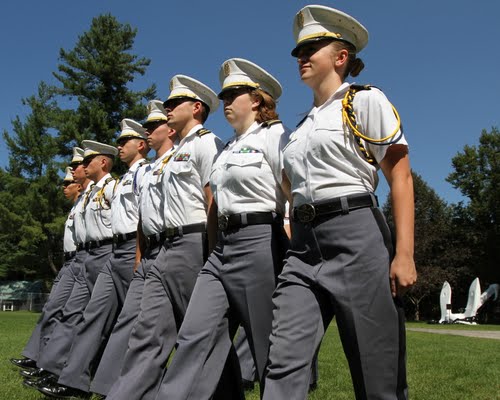 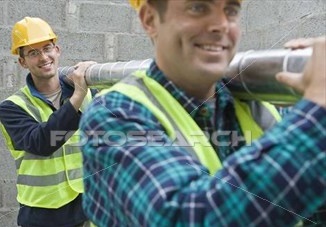 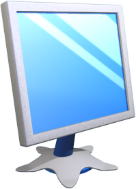 Знайомимося з поняттям команди
Наприклад: «Зачини двері». Ця команда тобі зрозуміла. Ти можеш легко з нею впоратись, тобто ти можеш бути виконавцем цієї команди.
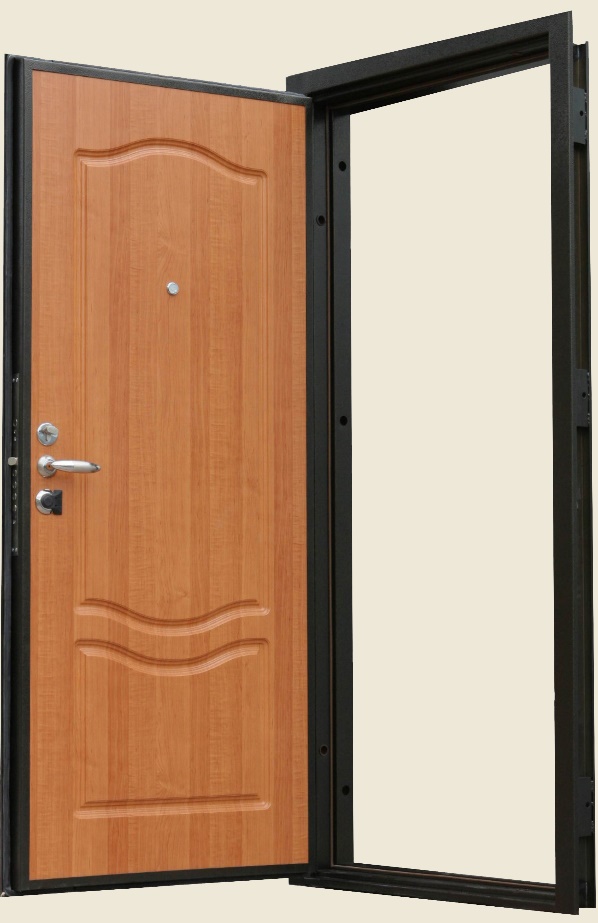 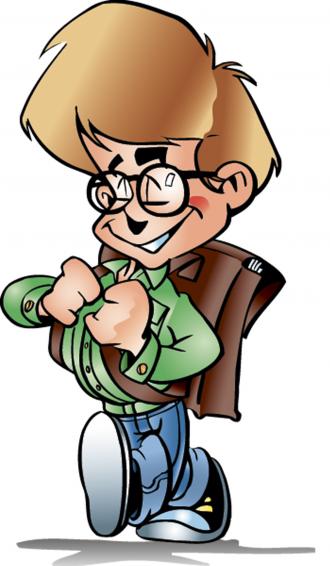 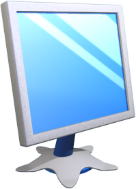 Знайомимося з поняттям команди
Але є команди, які не всі можуть зрозуміти. Наприклад, команда «Віра!», яка використовується будівельниками й означає «вгору», є зрозумілою не всім.
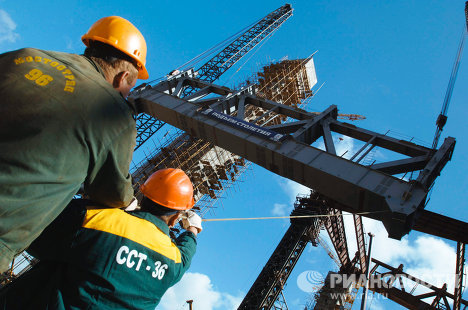 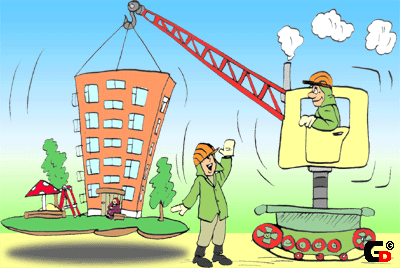 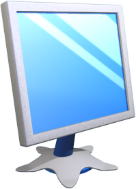 Знайомимося з поняттям команди
Виконавцем команд є той, хто розуміє і може виконати ці команди. Виконавцями команд можуть бути людина, тварина, комп’ютер тощо.
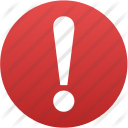 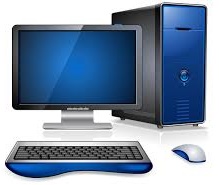 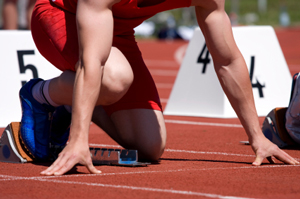 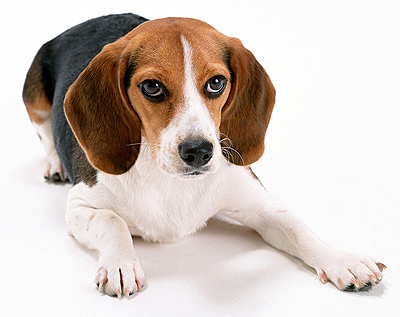 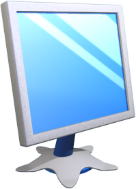 Які речення можуть бути командами
Розділ 5 § 26
Найчастіше люди спілкуються за допомогою мови. Деякі речення можуть бути командами, а деякі — ні. Пригадаємо типи речень.
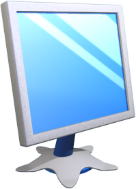 Які речення можуть бути командами
Які типи речень закликають до дії, висловлюють наказ?
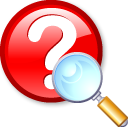 Команду віддають або записують у вигляді  спонукального речення.
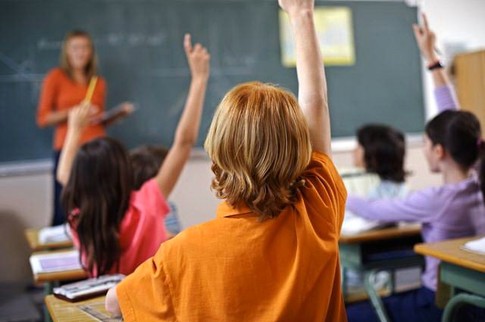 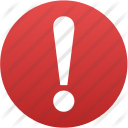 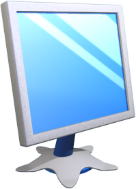 Цікавинки
Німецькі вівчарки майже всі команди запам’ятовують з першого разу. Завдяки таким здібностям вони стали чудовими виконавцями певних команд людини.
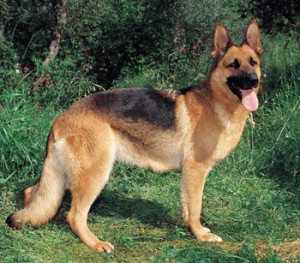 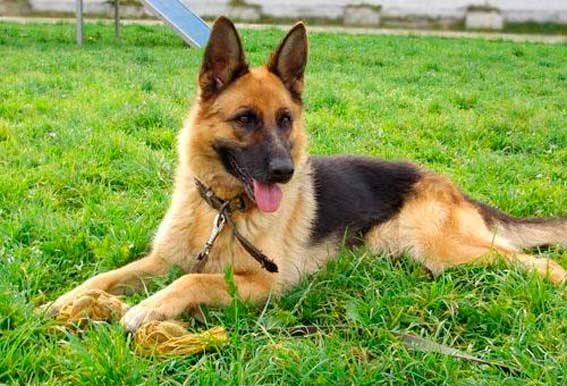 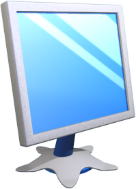 Запитання і завдання
Що таке команда?
Речення якого типу можуть бути командами?
Чи існують команди, які одні виконавці розуміють, а інші — ні? Наведи приклади.
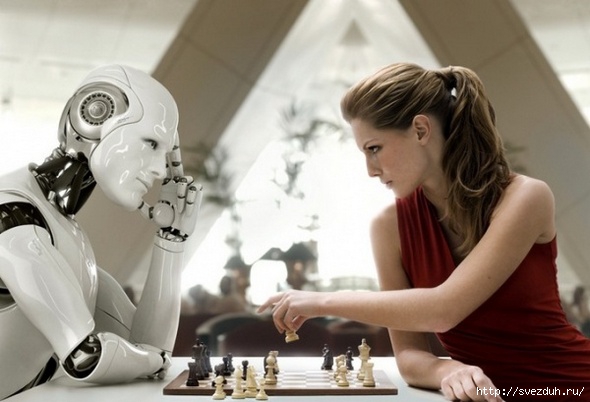 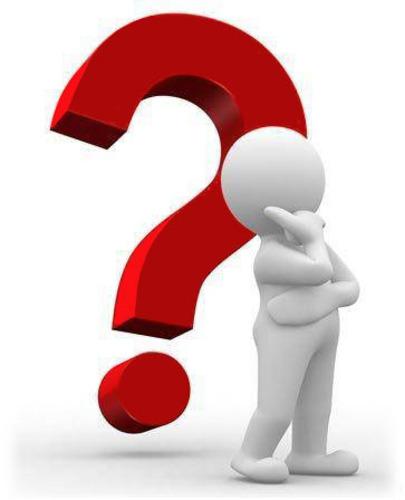 Дякую за увагу!
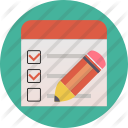 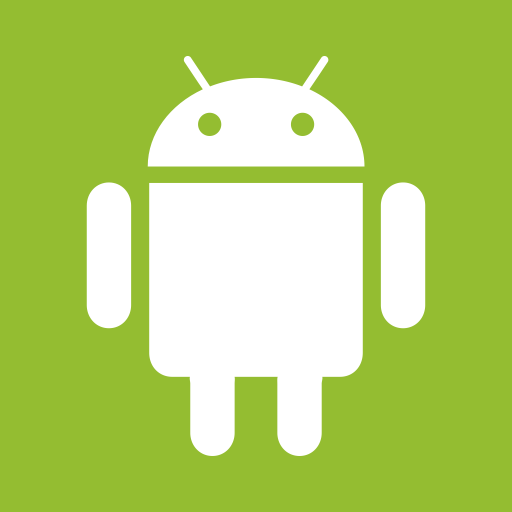